Integrating Network Algorithms and ODE Modeling in Systems Biology
TM Murali, John J. Tyson, Jean Peccoud
Identify key Interactions
Reconcile the model
Build the ODE-model
Validate Predictions
Identify Model Parameters
Simulate the model & prioritize predictions
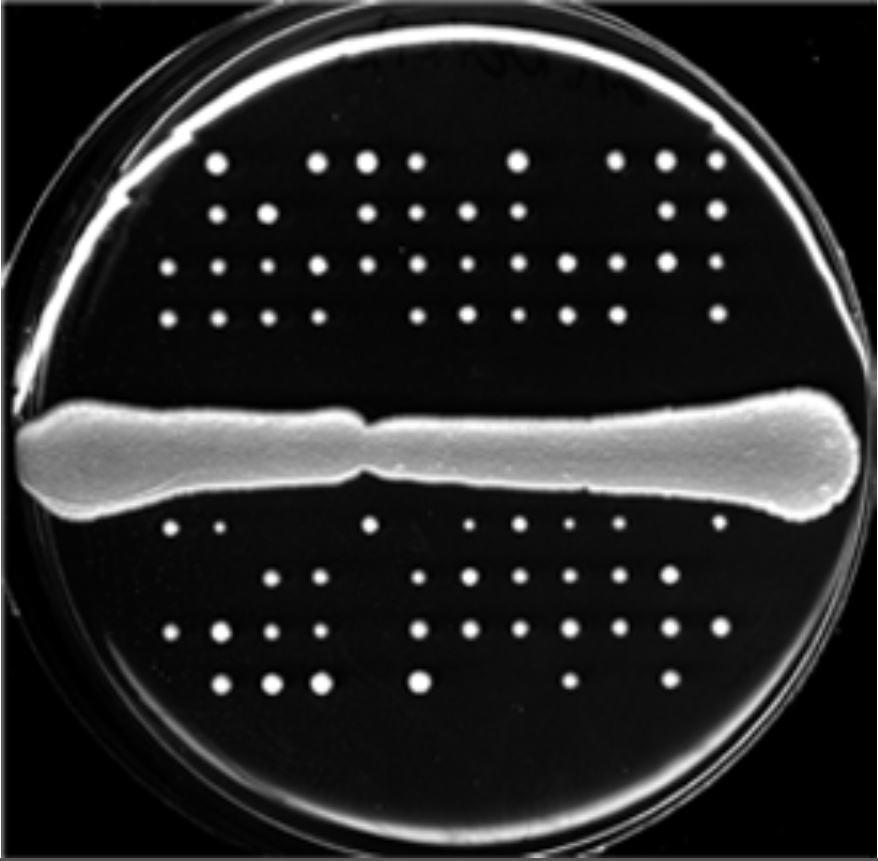 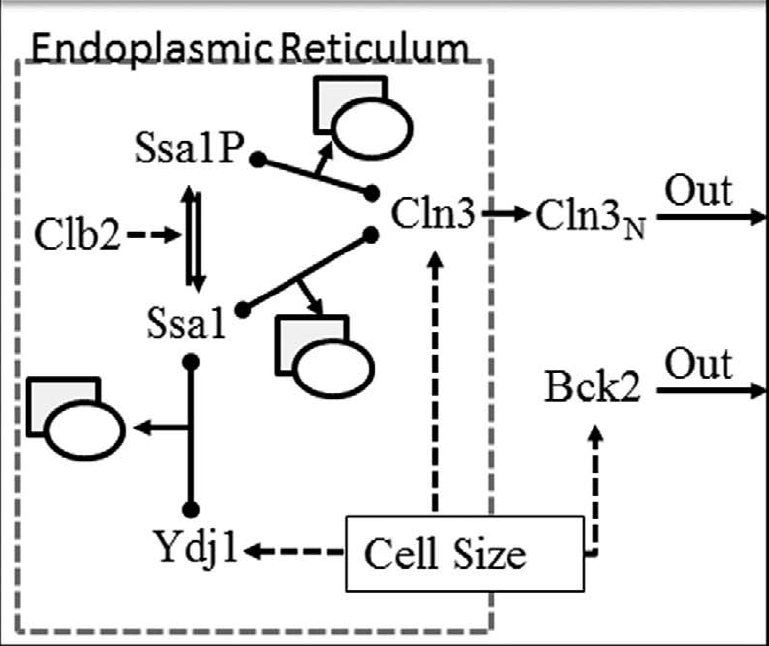